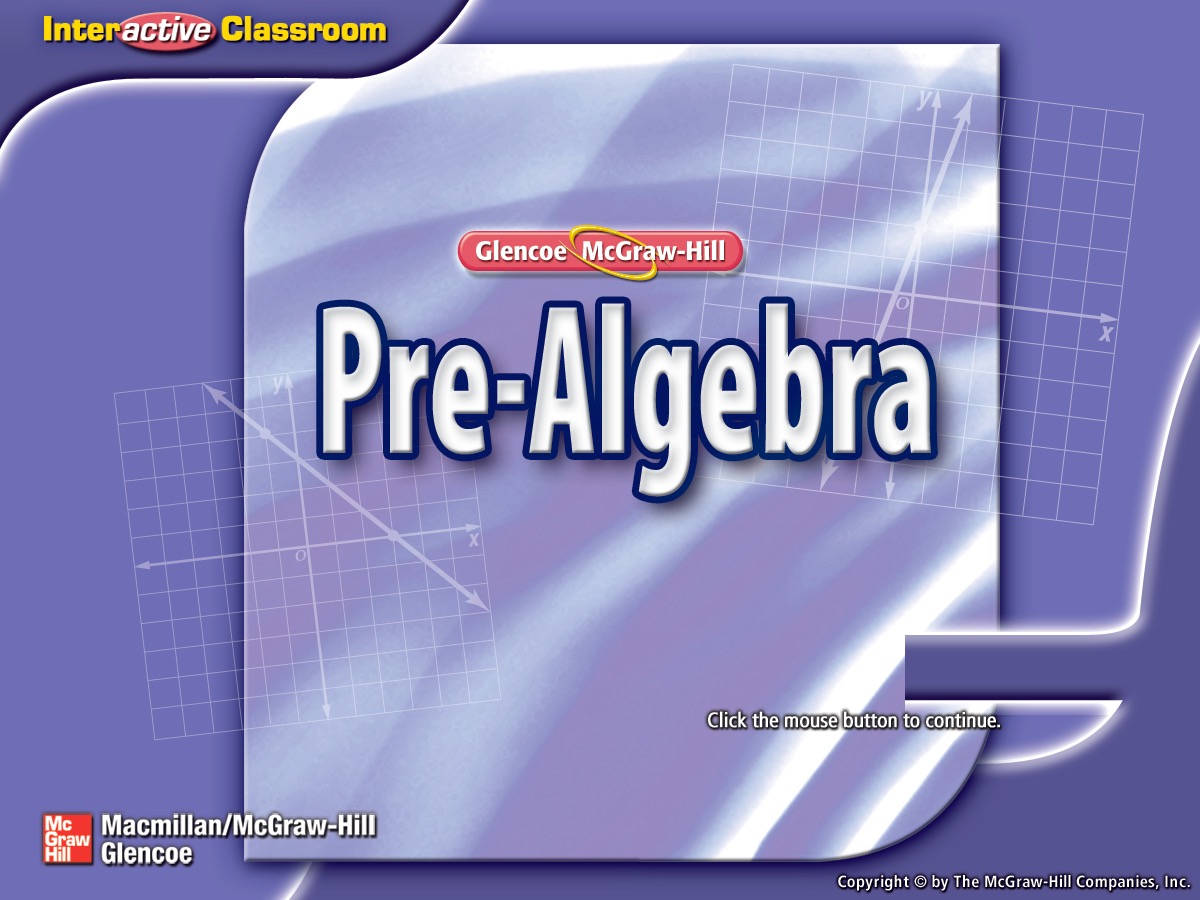 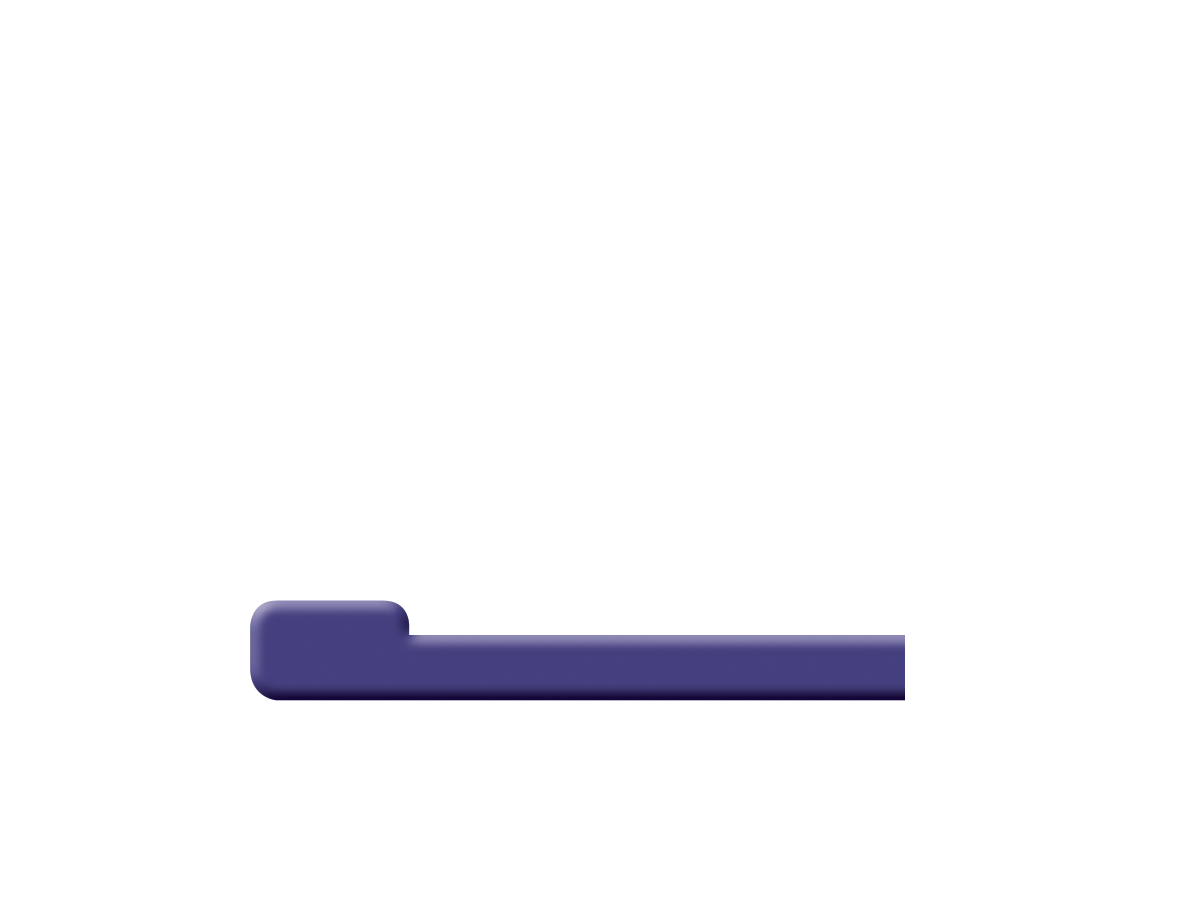 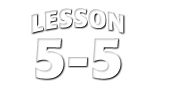 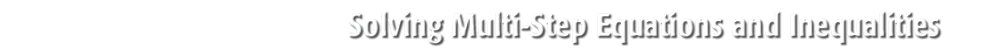 Splash Screen
Five-Minute Check (over Lesson 5–4)
Then/Now
New Vocabulary
Example 1:  Solve Equations and Inequalities with Parentheses
Example 2:  Solve Multi-Step Equations
Example 3:  Standardized Test Example
Example 4:  Solve Multi-Step Inequalities
Example 5:  Null Set and Identities
Lesson Menu
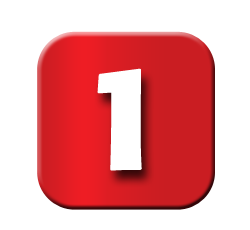 Solve the inequality k + 5 > –2.
A.	k > –2
B.	k > –7
C.	k < 5
D.	k > 5
5-Minute Check 1
Solve the inequality
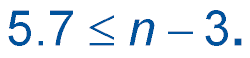 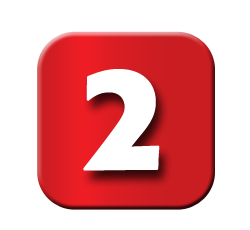 A.	n ≤ 2.7
B.	n ≥ 2.7
C.	n ≤ 8.7
D.	n ≥ 8.7
5-Minute Check 2
Solve the inequality
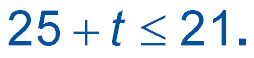 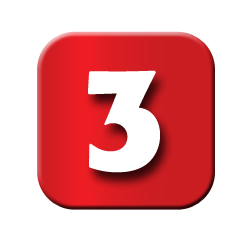 A.	t ≤ –4
B.	t ≥ –4
C.	t ≤ 4
D.	t ≥ 4
5-Minute Check 3
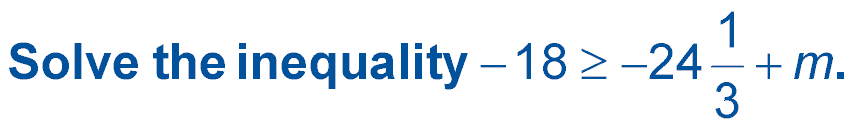 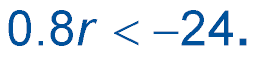 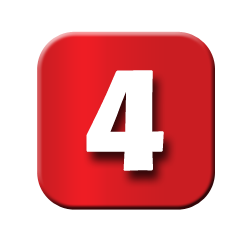 A.	r < 30
B.	r < 3
C.	r < –3
D.	r < –30
5-Minute Check 4
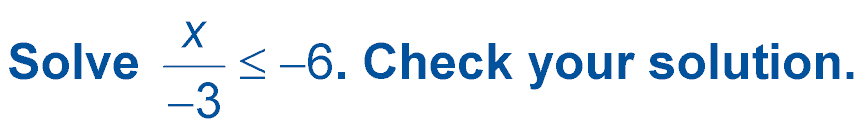 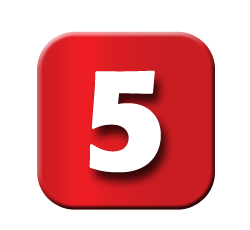 A.	x ≥ –18
B.	x ≤ –18
C.	x ≥ 18
D.	x ≤ 18
5-Minute Check 5
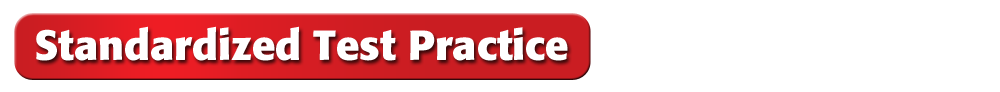 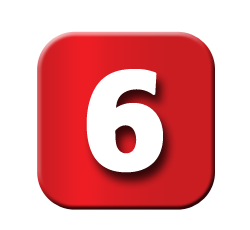 Marilynn and Jackie both run track. Marilynn runs a 50-meter race 3.5 seconds slower than Jackie. It takes Jackie less than 17 seconds to run 50 meters. Which inequality represents how fast Marilynn runs the 50-meter race?
A.	m + 17 > 20.5
B.	m – 3.5 < 17
C.	m + 3.5 < 17
D.	m – 17 < 20.4
5-Minute Check 5
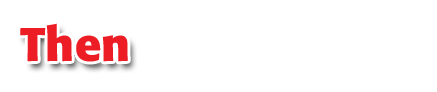 You have already solved two-step equations and inequalities.
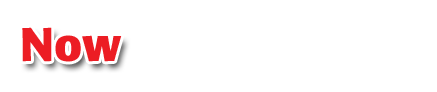 Solve multi-step equations.
Solve multi-step inequalities.
Then/Now
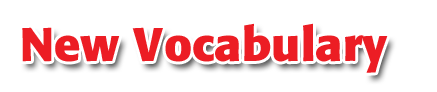 null or empty set
identity
Vocabulary
Solve Equations and Inequalities with Parentheses
A. Solve 5(h – 2) = 15.
5(h – 2)	=	15	Write the equation.
	5h – 10	=	15	Distributive Property
	5h – 10 + 10	=	15 + 10	Addition Property of Equality
	5h	=	25	Simplify.
				Division Property ofEquality
	h	=	5	Simplify.
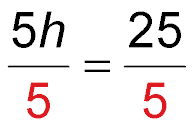 Answer: 	h = 5
Example 1
Solve Equations and Inequalities with Parentheses
B. Solve 2(x – 4) > 11.
2(x – 4)	>	11	Write the inequality.
	2x – 8	>	11	Distributive Property
	2x – 8 + 8	>	11 + 8	Addition Property of Inequality
	2x	>	19	Simplify.
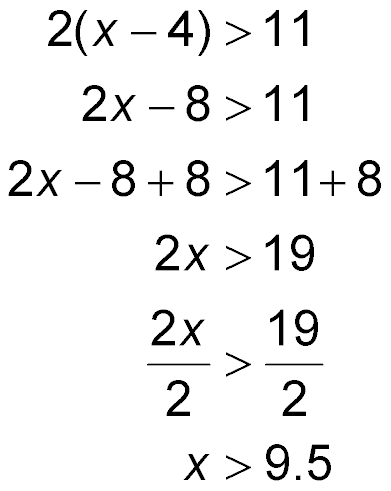 Division Property of Inequality
x	>	9.5	Simplify.
Answer: 	x > 9.5
Example 1
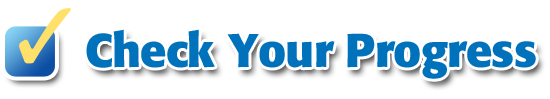 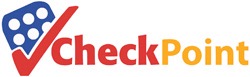 A.  Solve 4(m – 3) = 12.
A.	0
B.	3
C.	6
D.	9
Example 1
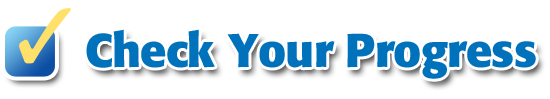 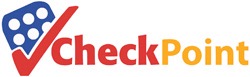 B.  Solve 3(x – 5) > 12.
A.	x > 0
B.	x > 2
C.	x > 6
D.	x > 9
Example 1
Solve Multi-Step Equations
Solve 6(b – 2) = 2(2b + 8). Check your solution.
6(b – 2)	=	2(2b + 8)	Write the equation.
	6b – 12	=	4b + 16	Distributive Property
	6b – 12 + 12	=	4b + 16 + 12	Addition Property of Equality
	6b	=	4b + 28	Simplify.
	6b – 4b	=	4b – 4b + 28	Subtraction Property of Equality
	2b	=	28	Simplify.
	b	=	14	Division Property of Equality
Answer: 	b = 14
Example 2
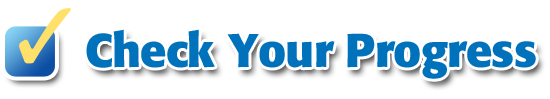 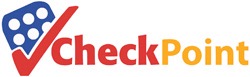 Solve 4(r + 2) = 2(3r – 6).
A.	4
B.	5
C.	7
D.	10
Example 2
The Carleton Company budgeted $1825 for a banquet. The cost of the facility is $225. How much can the company spend per guest on food if there is a $3 charge per guest for linens and there are 80 guests coming to the banquet?
A  $15         B  $17         C  $20         D  $25
Read the Test ItemYou need to find the amount per guest to spend for food.
Example 3
Solve the Test Item
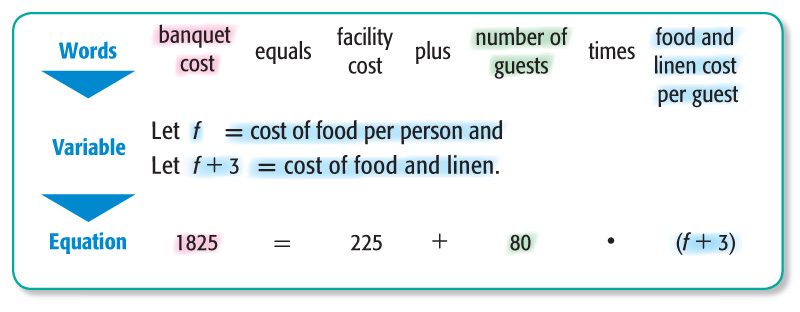 Example 3
1825	=	225 + 80(f + 3)	Write the equation.
	1825	=	225 + 80f + 240	Distributive Property
	 1825	=	465 + 80f	Simplify.
	1825 – 465	=	465 – 465 + 80f	Subtraction Property of Equality
	1360	=	80f	Simplify.
	17	=	f	Division Property of Equality
Answer: 	The answer is B.
Example 3
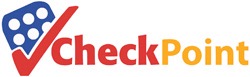 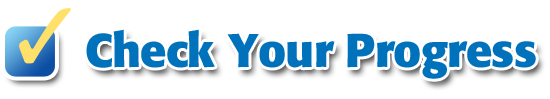 Erica is planning a party for 15 guests. Each guest will receive a photo that costs $2. She has $105 to spend altogether. How much can she spend per person for food?
A.	$3
B.	$5
C.	$6.50
D.	$7.50
Example 3
Solve Multi-Step Inequalities
Solve 5x – 9 ≥ 2(x + 6). Graph the solution on a number line.
5x – 9	≥	2(x + 6)	Write the inequality.
	5x – 9	≥	2x + 12	Distributive Property
	5x – 9 + 9	≥	2x + 12 + 9	Addition Property of Inequality
	5x	≥	2x + 21	Simplify.
Example 4
Solve Multi-Step Inequalities
5x – 2x	≥	2x + 21 – 2x	Subtraction Property of Inequality
	3x	≥	21	Simplify.
	x	≥	7	Division Property of Inequality
Answer:	x ≥ 7
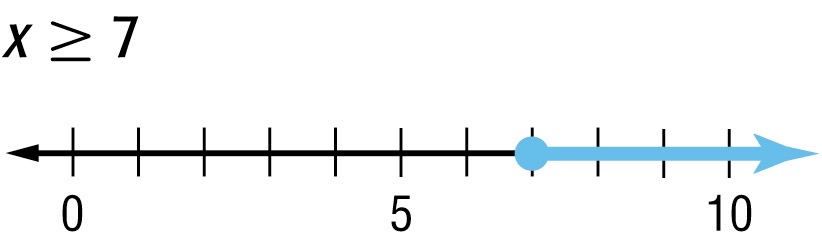 Example 4
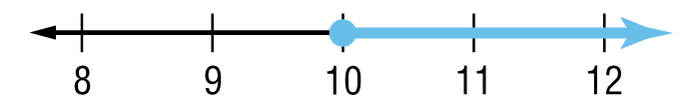 A.	
B.	
C.	
D.
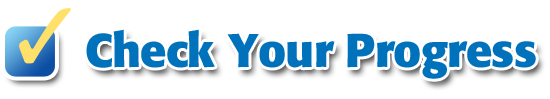 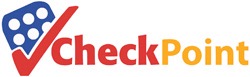 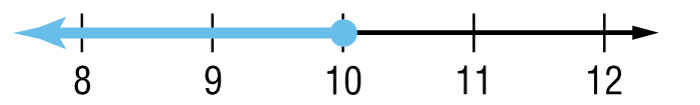 Which number line displays the solution of 5x – 8 ≥ 3(x + 4)?
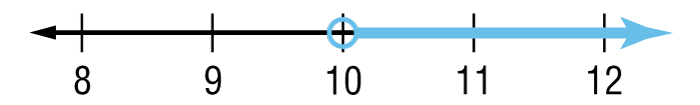 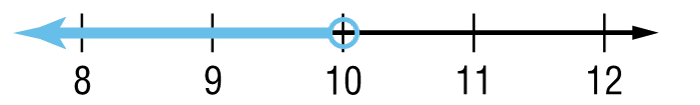 Example 4
Null Set and Identities
A. Solve 3(4x – 2) + 15 = 12x + 9.
3(4x – 2) + 15	=	12x + 9	Write the equation.
 	12x – 6 + 15	=	12x + 9	Distributive Property
   	12x + 9	=	12x + 9	Simplify.
	12x + 9 – 12x	=	12x + 9 – 12x	Subtraction Property of Equality 
	9	=	9	Simplify.
The statement 9 = 9 is always true.
Answer: 	The equation is an identity and the solution is all numbers.
Example 5 A
Null Set and Identities
B. Solve 7y – 8 = 3(2y + 4) + y.
7y – 8	=	3(2y + 4) + y 	Write the equation.
      	7y – 8	=	6y + 12 + y	Distributive Property
          	7y – 8	=	7y + 12	Simplify.
    7y – 8 – 7y		=	7y + 12 – 7y	Subtraction Property of Equality 
	–8	=	12	Simplify.
The statement –8 = 12 is never true.
Answer: 	The equation has no solutions and the solution set is Ø.
Example 5 B
A.	0
B.	
C.	The solution set is Ø.
D.	The solution set is all numbers.
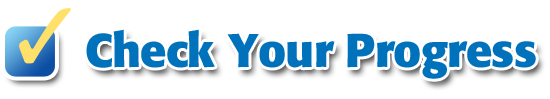 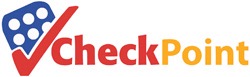 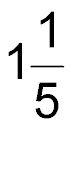 A. Solve 10a – 9 = 5(2a – 3) + 6.
Example 5
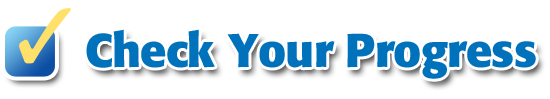 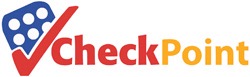 B. Which equation has no solution?
A.	8x – 2 = 2(x – 4)
B.	8x – 2 = 2(x + 4)
C.	8x – 2 = 2(4x – 1)
D.	8x – 2 = 2(4x + 1)
Example 5
End of the Lesson